Vleesproductie rund
Les 5,  14 maart
Presentatie rassen   28 Maart
Belgische Blauwe		- 	Jorg
Blonde d’Aquitaine	-	Niels
Limousin			-	Sander
Charolais			-	Fleur
Piemontese		-	Elian
Presentatie Rassen  4 april
Schotse Hooglander	-	Gijs
Galloway			-	Rik
Hereford			-	Tiziano
Holstein			-	Luck
Jersey			-	Twan
INleverdatum
25 maart !!

s.devreede@helicon.nl

TE LAAT INLEVEREN:  EEN PUNT AFTREK PER DAG
Inhoud presentatie
Meerdere foto’s van het ras: minimaal koe, stier en kalf
Land van herkomst
Beschrijven uiterlijk (hoe hoog, hoe zwaar, kleur etc)
Gunstige eigenschappen
Ongunstige eigenschappen
Hoeveel zijn er in Nederland?
In welke andere landen komt het ras veel voor?
Cijfer presentatie
Manier van presenteren
Hoe ziet de Powerpoint er uit?
Klopt de inhoud?
Is het volledig? (mag meer, niet minder)

Niet op tijd ingeleverd (25 maart)? Dan puntenaftrek!
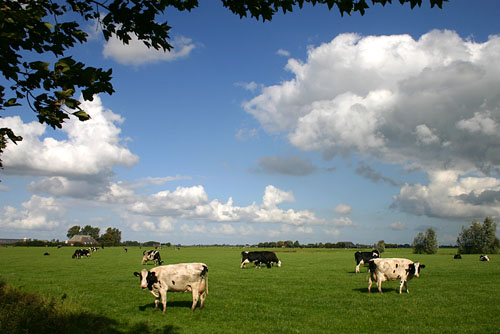 Aantallen rundvee:
Vleesstieren in nederland
Hele kleine sector: nog maar enkele bedrijven

Sterk gemechaniseerd en geautomatiseerd

Richt zich nu op kwaliteitsvlees: bv. Beefselect, Beter Leven
 Blonde d’Aquitaine, Piemontese, Limousin

Traceerbaarheid stuk vlees tot aan de boerderij
https://www.youtube.com/watch?v=gFtaovqbAjU
Maak de vragen van les 5
Te vinden in je portfolio

Vraag 1 t/m 7
Stierenvlees
http://curvetube.com/Bedrijfsfilm_Van_Hattem_Vlees_BV/r4tfQ8exAL0.video
Maak de vragen van les 5
Portfolio les 5

Vraag 8 t/m 13
Belangrijke begrippen
Nuchter levend gewicht   	= netto gewicht dier na 24 uur vasten

Karkas gewicht               	= nuchter levend gewicht minus gewicht slachtafval

Slachtafval			= huid, ondervoeten, klauwen, kop, tong, organen, 				    uier, darmen, geslachtsorganen los vet, bloed

Aanhoudingspercentage  	= karkasgewicht  x 100  /  levend gewicht
Sommetje  1
Een levende stier weegt 1000 kg, 

	na slachten weegt het karkas 660 kg.

	Hoe hoog is het aanhoudingspercentage?
Sommetje 2
Het karkas van  een Blonde d’Aquitaine vleesstier in de slachterij weegt  360 kg

Het aanhoudingspercentage van dit ras is gemiddeld 66%

Hoeveel zal de stier levend ongeveer hebben gewogen?
Som 3
Een koppel vleesstieren weegt gemiddeld 400 kg.

Ze groeien gemiddeld 1200 gram per dag.

Het aanhoudingspercentage is 60%.

Hoe veel dagen duurt het voordat ze 400 kg geslacht gewicht hebben?
Uitwerking
400 kg geslacht  =  60%         >>>   1% = 400 : 60 = 6,67 kg

100 %  =  6,67 x 100  =  667 kg  (levend gewicht op moment van slachten)

Groei:   667 (slachtdatum)  -  400  (nu)  =  267 kg

Aantal dagen nodig om 267 kg te groeien:      267 kg  :  1,2 kg/dag  =  222,5 dagen
Werk aan je raspresentatie